CS260 – Parallel Algorithms: Theory and Practice
Yihan Sun
Review and Summary
Takeaway
You won’t remember all the algorithms and bounds, but some
General techniques
How you get the implementation faster
Where to find an algorithm in the course material
2
Scheduler
Program
The program generate threads (tasks)

The scheduler maps each thread to a processor (e.g., whenever a processor is available)
Scheduler
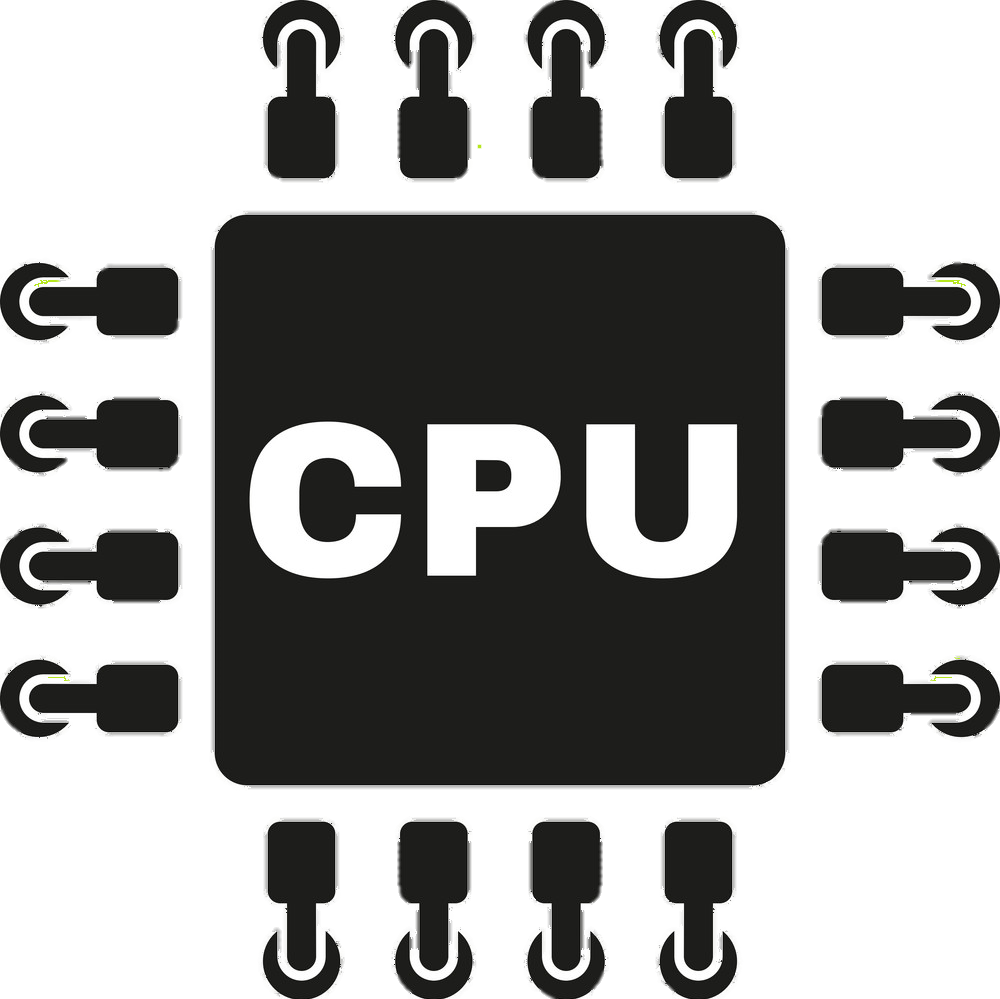 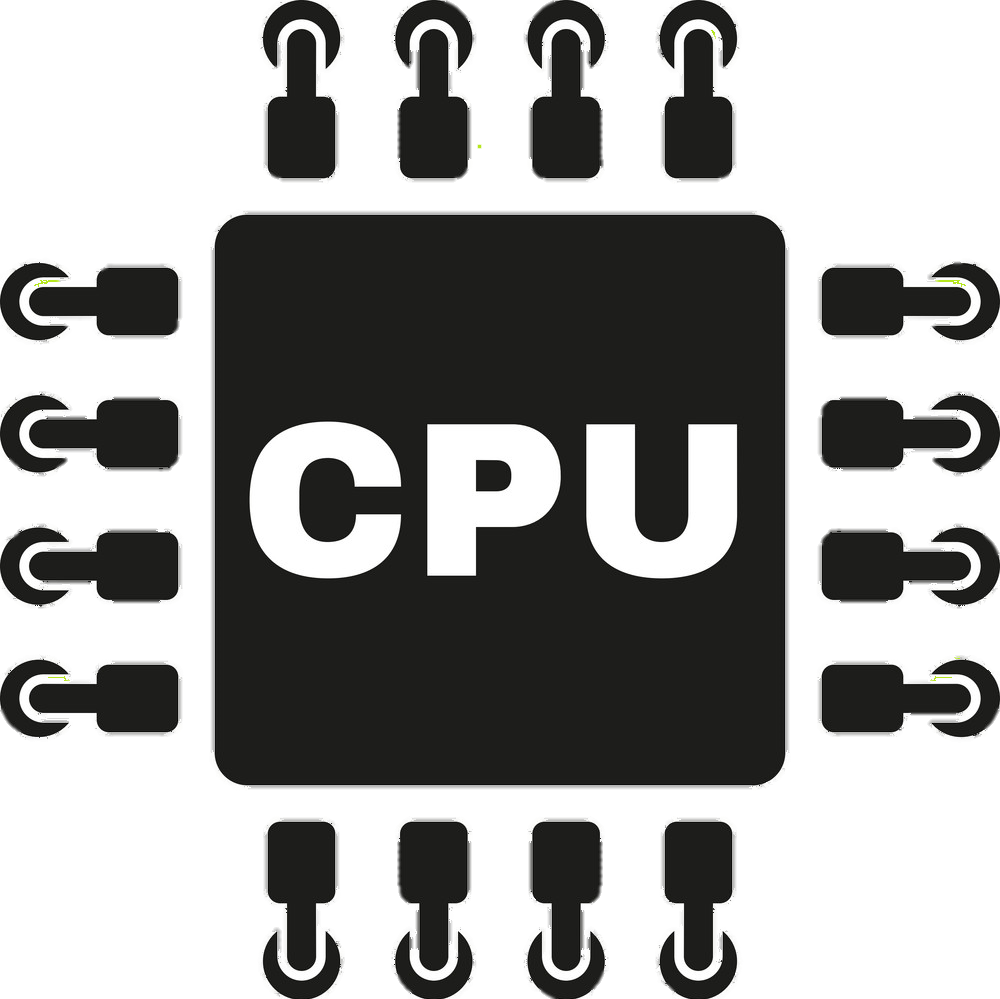 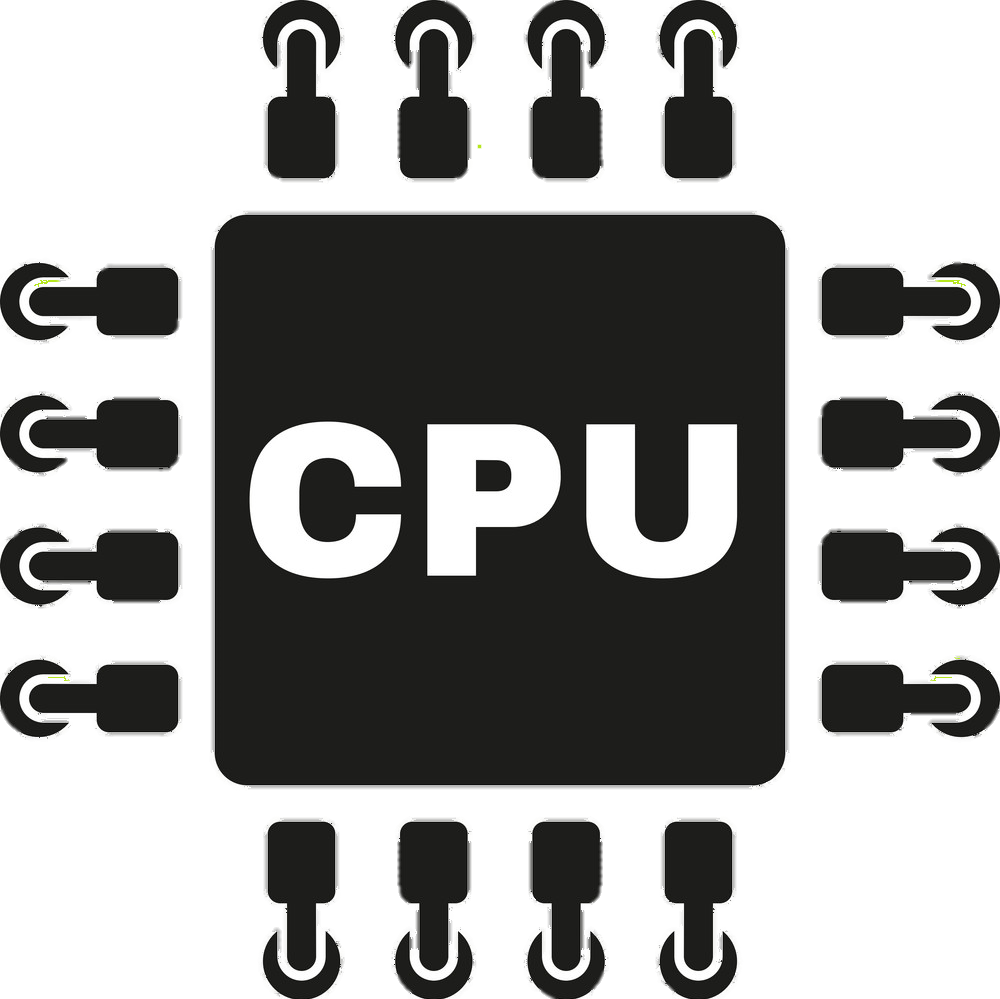 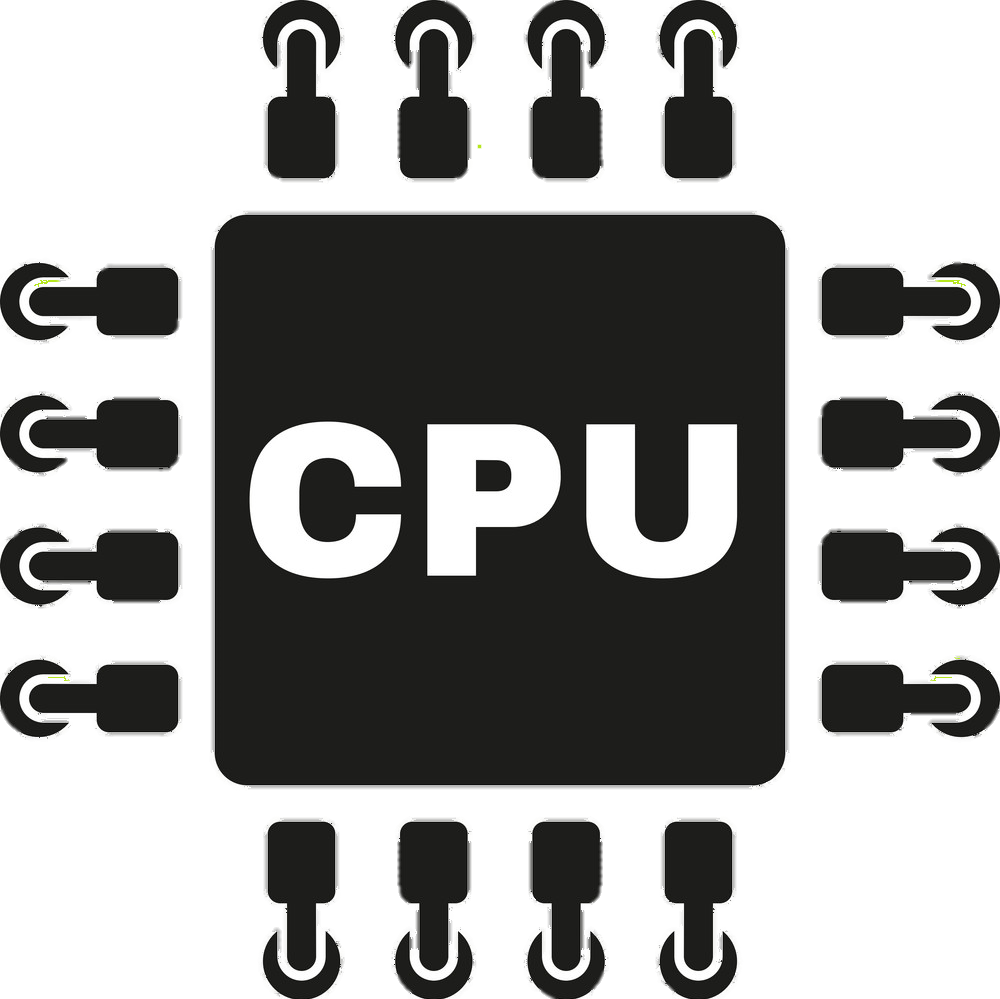 3
Cost model: work-depth
For all computations, draw a DAG
A->B means that B can be performed only when A has been finished
Work: the total number of operations
Depth (span): the longest length of chain
4
Reduce and scan
Divide and conquer
Shrink the problem size
In practice, an easy way to deal with it:
6
24
33
15
1
21
55
3
36
10
45
6
78
28
66
15
5
Models
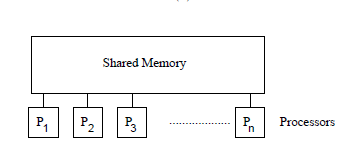 PRAM
Fork-join
Binary or N-ary
6
Atomic primitives
Compare and swap

Test and set

Priority write

Fetch and add
7
Some small algorithms
Matrix multiplication
Connect it to IO efficient algorithms
List ranking
Random mate – also useful in connected component
Flattening multiple arrays
Using prefix sum
8
Master theorem
Draw the recursion tree
See if it’s root-dominated or leaf-dominated
9
Sorting algorithms
Quicksort
Filter/partitioning/packing in parallel
Also useful in a number of other algorithms (e.g., BFS)

Mergesort
Parallel merging
Also useful in sample sort algorithm

Connecting to the sample sort algorithm mentioned in the I/O efficient algorithm lecture
10
Deterministic parallelism
Race

How to avoid race

Let algorithm behave exactly the same as the sequential version
11
Graph algorithms
BFS – frontier-based algorithms
Consider adding shortcuts for high-diameter graphs
Connected component
Random mate

Strongly connected component
Using reachability to decide connectivity
Prefix doubling

SSSP
Find frontier, process neighbors, move to the next round
12
Tree algorithms
Join-based tree algorithms
Process two subtrees recursively in parallel
Join them back

Augmentation
Store some extra info in tree nodes for fast range query

Persistence & multi-versioning
Copy nodes on the path to preserve the previous version
Let each thread work on a snapshot
13
I/O efficient algorithms
Consider the cost of moving blocks into/out of your memory
B at a time, M as the total capacity to hold for free computation
E.g., B = cache line size, M = cache size
Cache-oblivious algorithms
Algorithms does not need to know B or M
But analysis will use B and M
Divide and conquer until the subproblem fits in the small memory
14
Scheduling
15
Algorithm techniques
Divide-and-conquer
Solve subproblems in parallel

Shrink problem sizes
Recurse on smaller problems

Randomization
Random mate
Quicksort 
Random priorities
Deterministic parallelism, prefix doubling, treaps, …
16
Algorithm techniques
17
Implementation tricks
Coarsening
Helps to avoid overhead of invoking parallel tasks
The threshold depends on the amount of work of base case

Nested parallel for loops
Usually only need to parallelize the outmost one
Make each parallel task large enough

I/O efficiency
How many cache misses your algorithm will cause?
18
// a 32-bit hash function
  inline uint32_t hash32(uint32_t a) {
    a = (a+0x7ed55d16) + (a<<12);
    a = (a^0xc761c23c) ^ (a>>19);
    a = (a+0x165667b1) + (a<<5);
    a = (a+0xd3a2646c) ^ (a<<9);
    a = (a+0xfd7046c5) + (a<<3);
    a = (a^0xb55a4f09) ^ (a>>16);
    return a;
  }

for (i = 1 to n) random[i]=hash(i);
Implementation tricks
Always avoid
Allocating new space during parallel execution
E.g., not using std::vector (or reserve enough space)
Using (the default) random number generator
Write a hash function instead
Heavy conflicts
Avoid race
Avoid concurrent write (try to use atomic primitives)
Avoid atomic primitives
19
FINAL EXAM
20
Exam
48-hour take-home exam
You are free to use any sources or references but absolutely must cite them. 
You must not communicate with anyone else other than me
Hand-writing is acceptable for the final
Deadline: 5pm March 17th 
Pickup:
WCH308
Send an email to me to ask for an electronic version
Submission:
Drop off at Yihan’s office, WCH308. If I’m not in, you can write the time on the front page, sign it, and slide it under the door. 
Send via email, but only if it’s an electronic version.
21
Exam
22
Quick suggestions for the exam
If you can model the problem as an algorithm we’ve seen in class, you can directly use the result in the lectures
E.g., “call prefix sum algorithm on xxxx, which needs xx work and xx depth”, “call graph connectivity algorithm on xxxx, which needs xx work and xx depth”

For any algorithm you design
Explain correctness (unless it is very, very, very straightforward)!
Usually only a few sentences is enough
23
Some other things
No class on Wednesday
Prepare for your project presentation

HW2 grading ready
Average & median about 72/80

Use iEval (today – 13th)
24
Some other things
Presentation
Audience is your classmates: give background
Preliminary results

Reserve presentation slot

Paper review hints:
Slides of lecture 2
Summary + evaluation + conclusion
25